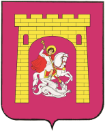 УПРАВЛЕНИЕ ОБРАЗОВАНИЯ И МОЛОДЕЖНОЙ ПОЛИТИКИ АДМИНИСТРАЦИИ ГЕОРГИЕВСКОГО ГОРОДСКОГО ОКРУГА СТАВРОПОЛЬСКОГО КРАЯ
Рейтинг общеобразовательных организаций на основе кластерного подхода
МИНИСТЕРСТВО ОБРАЗОВАНИЯ СТАВРОПОЛЬСКОГО КРАЯ
ГБУ ДПО «Ставропольский краевой институт 
развития образования, повышения квалификации 
и переподготовки работников образования»
Кластеризация по двум (количественным и качественным) характеристикам (9 кластерных групп)
Кластеризация муниципальных общеобразовательных организаций Ставропольского края
 построена на основе данных, полученных в ходе проведения комплексного мониторинга 
в октябре 2018 года, и результатов региональных проверочных работ, проведенных 
в I полугодии 2018/19 учебного года.
2
Технология  рейтингования
Расчет коэффициента материально-технического оснащения общеобразовательной организации проводился по следующей формуле:
Kмт=K/n
Kмт – коэффициент материально-технического оснащения общеобразовательной организации;
n – количество позиций оценивания;
K – коэффициент оснащенности кабинета демонстрационным, лабораторным оборудованием и раздаточными материалами, необходимыми для освоения учебной программы по предмету.
K=∑t/p+A
t – количество кабинетов предметной области, оснащенных техническими устройствами;
p – общее количество кабинетов предметной области;
A – показатель укомплектованности кабинета демонстрационным, лабораторным оборудованием и раздаточным материалом в необходимом количестве.
A=(∑Oп)/b
Oп – положительный ответ по позиции оценивания,
b – количество позиций оценивания.
Коэффициент качества подготовки обучающихся рассчитывается по формуле:
Kкач=(∑〖(ri /5)〗)/b
Kкач – коэффициент качества подготовки обучающихся;
ri – средняя отметка по региональной проверочной работе;
b – количество позиций оценивания.
3
Рейтингование по двум индексам: 
кадровый состав и социальные условия
Внутри кластерных групп проводится рейтингование по двум критериям:
кадровый состав образовательной организации;
социальные условия, в которых функционирует образовательная организация.

Индекс кадрового состава образовательной организации (К) рассчитывался по формуле:


K – индекс кадрового состава общеобразовательной организации;
ΣRp – сумма положительных индикаторов;
ΣRn – сумма отрицательных индикаторов.




k – количество учителей.
К положительным индикаторам относятся:
- количество учителей, имеющих высшее педагогическое / высшее образование;
- количество работающих студентов третьего и выше курсов (рассматриваются как потенциал обновления педагогического коллектив);
- молодые специалисты.
К отрицательным индикаторам относится:
- количество учителей пенсионного возраста.
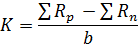 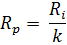 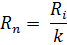 4
5
Рейтинг общеобразовательных организаций
КЛАСТЕР 2. Высокий уровень материально-технического обеспечения и средний уровень качества подготовки обучающихся
Во вторую кластерную группу с высоким материально-техническим обеспечением и средним уровнем результатов подготовки обучающихся вошли 97 общеобразовательных организаций, что составляет 16,5% от общего числа школ, включенных в мониторинг. 
Предложения по формированию комплекса управленческих решений:
- стабильно средний результат подготовки обучающихся при высоком качестве условий требует оптимизации работы по повышению качества образования - подробный анализ условий обеспечения образовательного процесса, принятие мер по корректировке;
- особое внимание следует обратить на низкий уровень индекса кадрового обеспечения  подробный анализ кадрового потенциала, принятие системы мер по повышению профессионального уровня педагогов.
Рейтинг общеобразовательных организаций
КЛАСТЕР 3. Высокий уровень материально-технического обеспечения и низкий уровень качества подготовки обучающихся
В третью кластерную группу с высоким материально-техническим обеспечением и низким уровнем качества подготовки обучающихся вошли 10 общеобразовательных организаций Ставропольского края. 
Предложения по формированию комплекса управленческих решений:
- требуется более детальное изучение сложившейся обстановки в школах, вошедших в 3 кластер, в которых качество подготовки обучающихся является низким, несмотря на наличие достаточно высоких значений остальных индексов (материально-технического обеспечения, кадрового состава и социальных условий). 
В данных образовательных организациях имеются все предпосылки для получения обучающимися более качественного образования – усиление административного контроля.
Рейтинг общеобразовательных организаций
КЛАСТЕР 5. Средний уровень материально - технического обеспечения и средний уровень качества подготовки обучающихся
В кластер 5 со средним уровнем материально - технического обеспечения и средним уровнем качества подготовки обучающихся вошло каждое третье образовательное учреждение Ставропольского края (215 ОО, 36,3%), данный уровень характеризуется объективно устойчивым состоянием. Следует обратить внимание на образовательные организации с низким индексом кадрового обеспечения (51 ОО выделены зеленым цветом; 9,6% от общего числа ОО).
Предложения по формированию комплекса управленческих решений:
необходимо проанализировать возможности перехода образовательной организации в кластер более высокого уровня;
средний уровень результатов подготовки обучающихся при среднем качестве условий требует оптимизации работы по совершенствованию материально - технического обеспечения, подробный анализ показателей условий и процесса, принятие мер по корректировке;
особое внимание следует обратить на низкий уровень индекса кадрового обеспечения – подробный анализ кадрового потенциала, принятие системы мер по повышению профессионального уровня педагогов.
9
Рейтинг общеобразовательных организаций
КЛАСТЕР 6. Низкий уровень качества подготовки обучающихся и средний уровень материально-технического обеспечения
Рейтинг общеобразовательных организаций со средним уровнем материально-технического обеспечения и низким уровнем качества подготовки обучающихся
Следует более детально изучить сложившуюся обстановку в школах, вошедших в 6 кластер, в котором качество подготовки обучающихся является низким, несмотря на наличие среднего уровня материально-технического обеспечения и достаточно высоких значений остальных 
индексов (кадрового состава и социальных условий). В данных образовательных организациях имеются предпосылки для получения обучающимися более качественного образования.
Предложения по формированию комплекса управленческих решений:
необходимо проанализировать возможности перехода образовательной организации
 в кластер более высокого уровня;
низкий уровень результатов подготовки обучающихся при среднем качестве условий 
требует оптимизации работы по совершенствованию материально - технического обеспечения, подробный анализ показателей условий и процесса, принятие мер по корректировке.
10
Рейтинг общеобразовательных организаций
КЛАСТЕР 8. Низкий уровень материально-технического обеспечения и средний уровень качества подготовки обучающихся
Предложения по формированию комплекса управленческих решений:

- подробный анализ в динамике всех показателей, определение проблемных зон, принятие мер по корректировке;
- разработка плана по улучшению материально-технического обеспечения образовательного процесса с целью повышения качества условий осуществления образовательной деятельности; 
- особое внимание следует обратить на низкий уровень индекса кадрового обеспечения (выделено в таблице зеленым цветом) - принятие системы мер по повышению профессионального уровня педагогов
11
Рейтинг общеобразовательных организаций
КЛАСТЕР 9. Низкий уровень материально-технического обеспечения 
и низкий уровень качества подготовки обучающихся
Образовательные организации, вошедшие в кластер 9, требуют адресной работы с кадрами, т.к. часть школ в данном кластере имеет индекс кадрового состава выше среднего, а образовательные результаты - низкие.
Индекс социальных условий у школ данного кластера выше среднего, что позволяет практически исключить влияние на качество образования социальных условий, а значит требует анализа других контекстных показателей.
Особое внимание следует обратить на низкий уровень индекса кадрового обеспечения (выделено зеленым цветом) обеспечить принятие системы мер по повышению профессионального уровня педагогов.
Муниципальным органам управления образованием при принятии управленческих решений по данным рейтинга рекомендуем:
- использовать данную информацию после проведения оценки обоснованности и пригодности (валидности) применяемых методик и результатов рейтингования в конкретных условиях данной организации; 
- использовать кластерный подход к выбору приоритетов в области повышения качества подготовки обучающихся; 
- улучшать качество условий осуществления образовательной деятельности путем достижения наилучшего результата в данных условиях при минимальных затратах времени и усилий участников процесса (оптимизация);
- выявлять профессиональные дефициты педагогов, с учетом которых будет организовано повышение квалификации, в том числе сетевое, внутришкольное и т.п.
13